CS 341: Algorithms
Lecture 18: applications of max flow
Readings: CLRS 26.2
Trevor Brown
https://student.cs.uwaterloo.ca/~cs341 
trevor.brown@uwaterloo.ca
1
Max Bipartite matching
2
Bipartite matching
Both maximaland perfect
7
7
8
8
3
3
5
5
6
6
1
1
2
2
4
4
3
Reduction to max flow
/1
7
7
7
7
8
8
8
8
/1
/1
/1
/1
/1
3
3
3
3
/1
5
5
5
5
…
s
/1
t
/1
6
6
6
6
1
1
1
1
/1
/1
2
2
2
2
4
4
4
4
4
Correctness of the reduction
/1
7
7
7
7
8
8
8
8
/1
/1
/1
/1
/1
3
3
3
3
/1
5
5
5
5
…
s
/1
t
/1
6
6
6
6
1
1
1
1
/1
/1
2
2
2
2
4
4
4
4
5
Correctness of the reduction
/1
7
7
7
7
8
8
8
8
/1
/1
/1
/1
/1
3
3
3
3
/1
5
5
5
5
…
s
/1
t
/1
6
6
6
6
1
1
1
1
/1
/1
2
2
2
2
4
4
4
4
6
/1
7
7
7
7
8
8
8
8
/1
/1
/1
/1
/1
3
3
3
3
/1
5
5
5
5
…
s
/1
t
/1
6
6
6
6
1
1
1
1
/1
/1
2
2
2
2
4
4
4
4
7
Complexity
/1
7
7
7
7
8
8
8
8
/1
/1
/1
/1
/1
3
3
3
3
/1
5
5
5
5
…
s
/1
t
/1
6
6
6
6
1
1
1
1
/1
/1
2
2
2
2
4
4
4
4
8
Modified reduction (for the next proof)
7
7
7
7
8
8
8
8
/1
/1
/1
3
3
3
3
/1
5
5
5
5
…
s
/1
t
/1
6
6
6
6
1
1
1
1
/1
/1
2
2
2
2
4
4
4
4
9
Minimum Vertex Cover(for a bipartite graph)
10
Recall: Max-Flow Min-Cut Theorem
11
Minimum Vertex Cover Problem
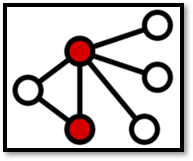 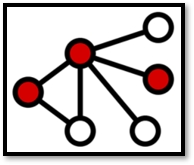 3-vertex cover
2-vertex cover
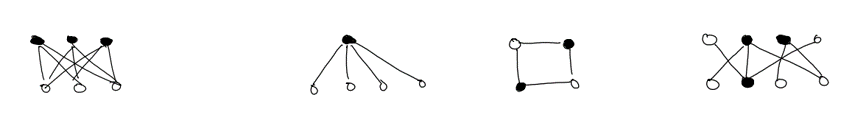 Some more examples of vertex covers
12
Connecting matching and vertex cover
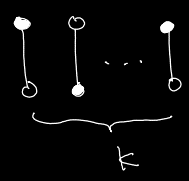 13
KÖnig’s theorem|max matching| = |min vertex cover|
/1
7
7
7
7
8
8
8
8
/1
/1
/1
/1
/1
3
3
3
3
/1
5
5
5
5
…
s
/1
t
/1
6
6
6
6
1
1
1
1
/1
/1
2
2
2
2
4
4
4
4
14
KÖnig’s theorem|max matching| = |min vertex cover|
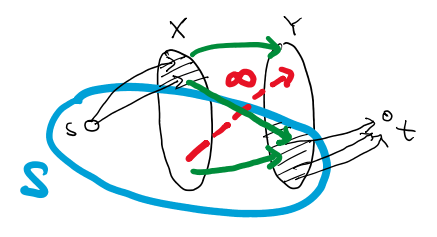 So only cases 1&3 are possible
15
KÖnig’s theorem|max matching| = |min vertex cover|
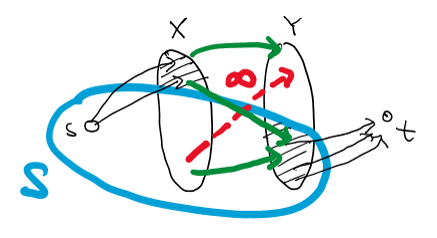 16
KÖnig’s theorem|max matching| = |min vertex cover|
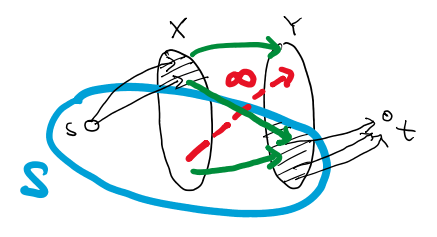 1
1
1
1
1
17
Solving vertex cover
18
Bonus slides
19
Vertex Disjoint Paths
20
Vertex Disjoint Paths
21
Vertex Disjoint Paths
22
Reduction to edge-disjoint paths
23
Example new Graph Construction
One vertex-disjoint path, but 3 edge-disjoint paths
One vertex-disjoint path, and one edge-disjoint path
24
Example 2 of new Graph Construction
2 vertex-disjoint path, but 3 edge-disjoint paths
2 vertex-disjoint paths, and2 edge-disjoint paths
25
Correctness
…
…
26
Correctness
…
…
27
Correctness
…
…
28
Correctness
…
29
Correctness
…
…
30
Algorithm
31
Implementation
32
Runtime
33